Collaboration - Clinical transformation
Developing resilient and innovative services
[Speaker Notes: This is a section title slide]
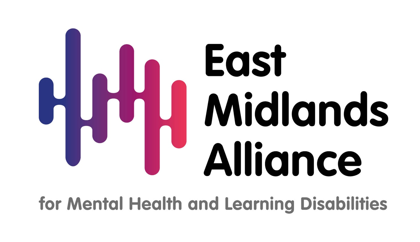 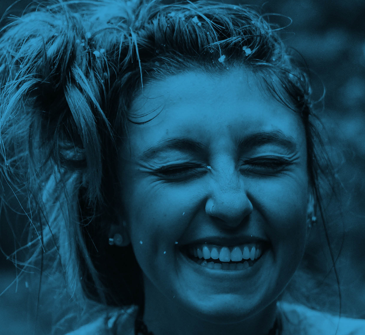 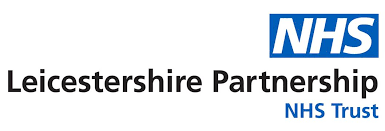 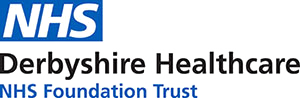 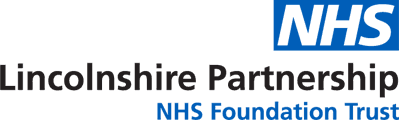 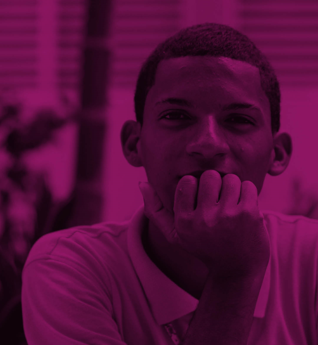 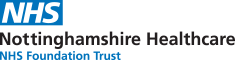 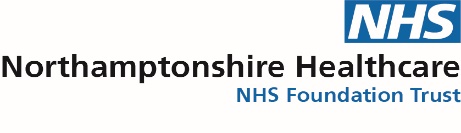 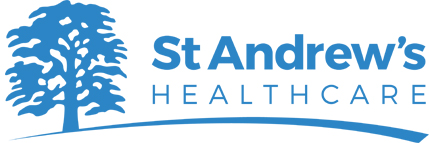 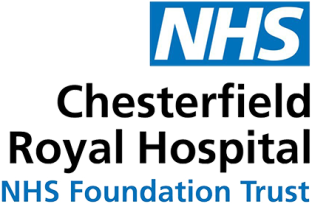 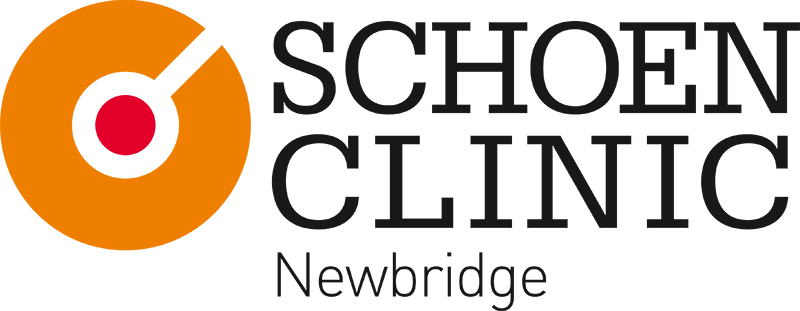 Our collaborative vision
To put children & young people at the centre of what we do

In order to achieve this, the approach to delivery is underpinned by a set of principles and core values which were co-produced at our stakeholder launch event on the 10 September 2019:
 
Keep children and young people at the centre of what we do
Relationships of trust (all stakeholders)
Collaborative team working practices
Culture of openness
Willing and pro-active peer support
Be a national leader for culture change
Stewardship of the whole East Midlands resource
Use the East Midlands Provider Collaboratives to influence the wider system
Involve and engage staff in the journey so that they can identify with the Provider Collaborative.
[Speaker Notes: Slides with lots of content should use this simple style]
Our outcomes
[Speaker Notes: Slides with lots of content should use this simple style]
Clinical Engagement
Lessons learnt
Focus on the culture, getting this right supports everything else
Be an honest broker, a lead provider is a lead for all providers and a provider of services.  Everyone provider must be treated equitably
Engagement with the providers and units within the collaborative is key, bring them along the journey, listen and adapt.
Share good practice and link local leaders to one another, Ward Managers, Service Lead, Consultants.
Agree a nominated Non-Executive Director to ensure the Board is informed and involved.
Focus on the future
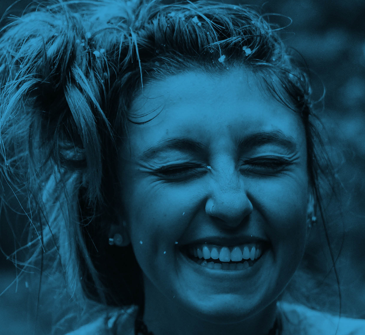 Developing face to face access assessments, this will support better clinical decision making
Discharges are often delayed.  Creating greater engagement with social services, working together on the right community provision for young people.  Focus on the culture, getting this right supports everything else
Developing a new clinical roles, develop our workforce to improve recovery in CAMHS in-patients
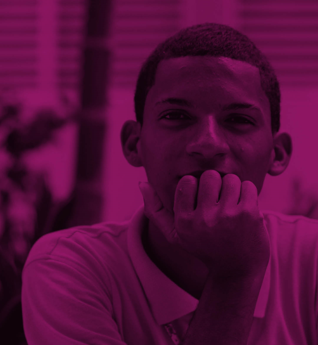 [Speaker Notes: This is the title slide]
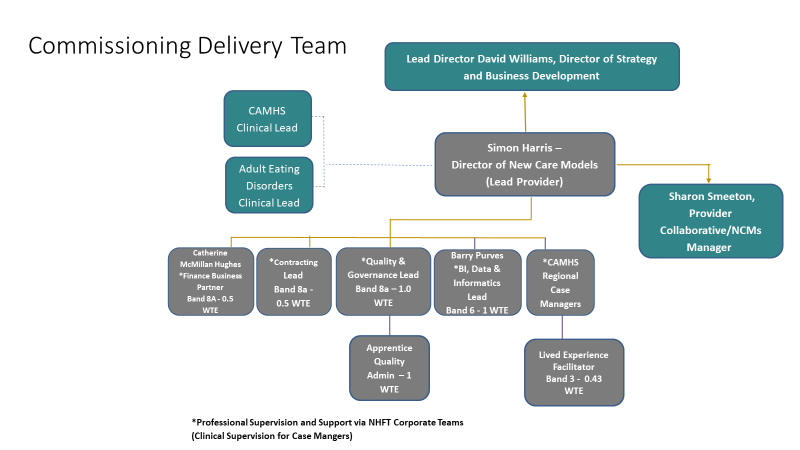 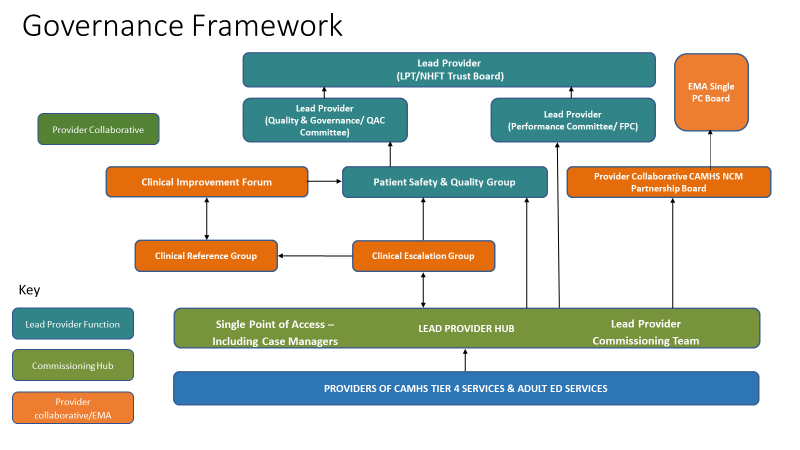